資料1-5
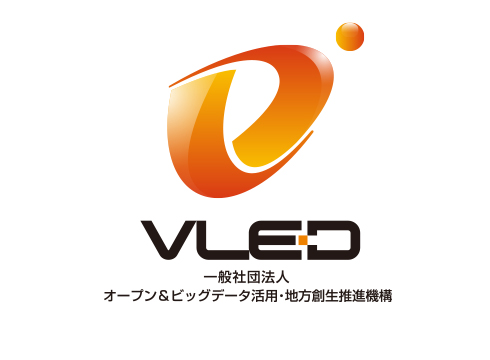 平成26年度　利活用・普及委員会　第1回　資料
今年度の検討内容と進め方
2015.1.30
１. 過年度の活動に対する課題と要望
利活用・普及委員会委員を対象に委員会の運営についてヒアリングしたところ、以下のような意見が挙げられた。
平成26年度の活動は、VLEDとしての特色が出るテーマの設定・具体的な検討の実施が求められると考えられる。
地方の課題をビジネス視点で解決するための手段として、オープンデータ・ビッグデータを活用する取り組みテーマを抽出
1
２. 平成26年度活動計画　（１）活動の全体像
(１)　活動方針（案）






（２）主な活動（案）
平成24年度、平成25年度に引き続き、他の委員会と密接に連携して、社員・賛助会員・自治体会員に対するオープンデータの支援や、海外も視野に入れた情報発信などオープンデータの普及促進に取り組む。
平成26年度の主要な活動として、「利活用・普及にかかるイベントの開催」、「情報発信」、「オープンデータ利活用方策の検討」を実施する。
2
２. 平成26年度活動計画　（２）アウトプットとスケジュール
(１)　アウトプット（案）
1. 普及・啓発活動
勝手表彰、情報発信など、自治体や企業等に対するオープンデータの普及・啓発活動
２. 地域ビジネス継続モデルの取りまとめ
「地域ビジネス継続モデルの検討」（資料1-6 「I．地域ビジネス継続モデルの検討」）において、有効性を検証した「事業計画テンプレート」について、地域ビジネスを始めようとする人向けに機構ウェブサイト上で公表する。
３. 地方創生に向けたオープンデータの活用事例の取りまとめ
「地方企業の海外進出」および、「海外からの観光客誘致」に関する取組みの現状を調査・分析し、オープンデータの活用方策や課題について事例集として取りまとめる（オープンデータガイドへの掲載も検討）。
(２)　スケジュール（案）
3
３.オープンデータシンポジウム2014の開催報告
(１)　シンポジウム概要
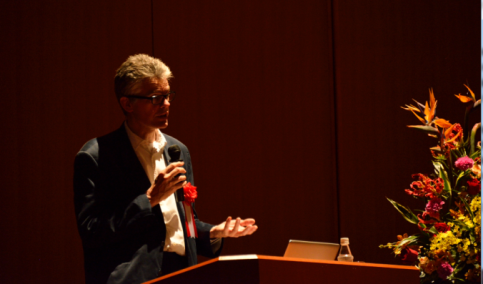 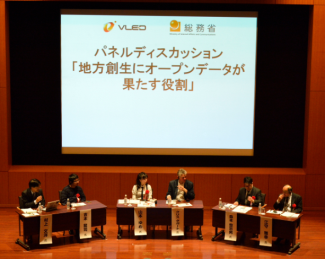 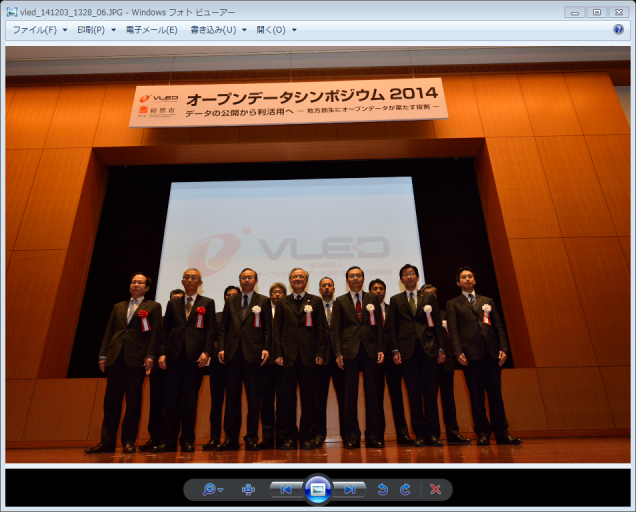 4
３.オープンデータシンポジウム2014の開催報告
(２)　アンケート結果
イベント全般を振り返って、どの程度役に立ったかという問いに対し、「とても参考になった」「参考になった」と回答した人が約8割となり、全体として高い満足度を得ることとなった。

特に参考になった情報として、Opencorporates、株式会社カーリルや株式会社ハレックスといったオープンデータの活用事例が挙げられた。また、もっと詳しく知りたかったこととして、自治体側の利活用事例やビジネスサイドの取組などが主に挙げられた。
主なコメント
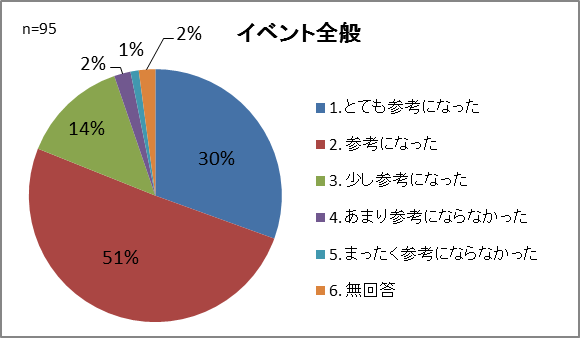 5
３.オープンデータシンポジウム2014の開催報告
(２)　アンケート結果
オープンデータの利用意向を調査した結果、オープンデータを「すでに利用している」参加者の割合は、過去のシンポジウムから増加している。

利用している/利用したいデータとしては、官公庁や自治体等が提供する公共データが多く挙げられているが、「公共データ」から「民間データ」へと関心・期待が高まってきている。データ例としては、医療介護データ、気象データ、道路・交通情報等が挙げられた。
2014年
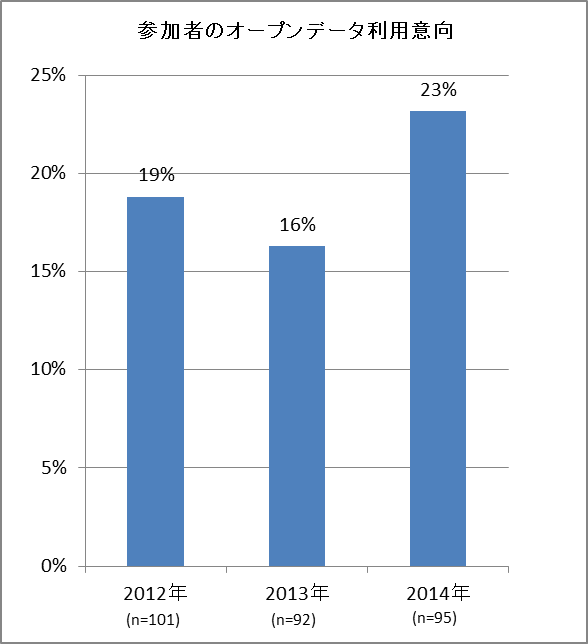 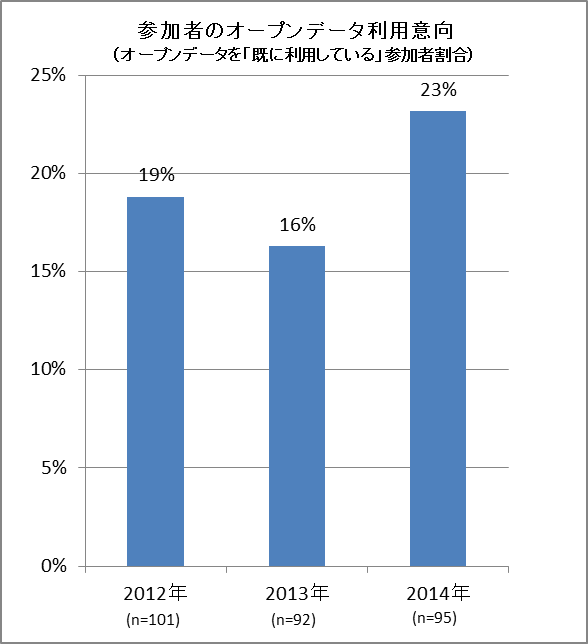 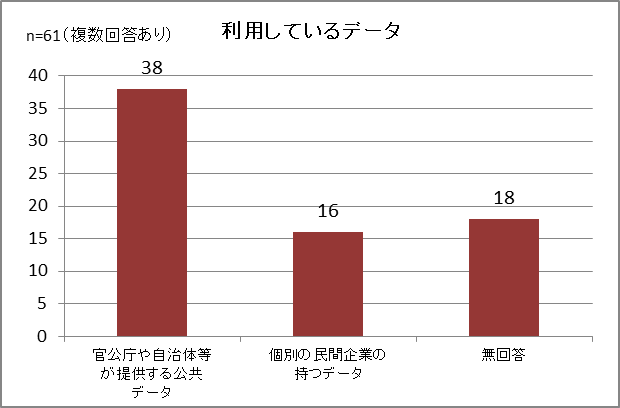 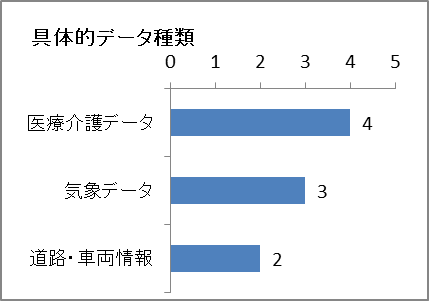 その他には、公共施設データ、住民情報、GISデータ、携帯会社の持つ位置情報、企業情報、自治体の公開情報が
挙げられた。
6
３.オープンデータシンポジウム2014の開催報告
(２)　アンケート結果
利用・普及に向けた課題として、推進体制の構築、リテラシー向上・意識改革、ニーズ・メリットの掘り起こし等が主に挙げられた。

データカタログの公開開始を受け、近年はデータカタログへの課題指摘は減少しているが、依然として、推進体制の構築やリテラシー向上・意識改革といったオープンデータに対する認識・取組姿勢が課題となっている。
主なコメント
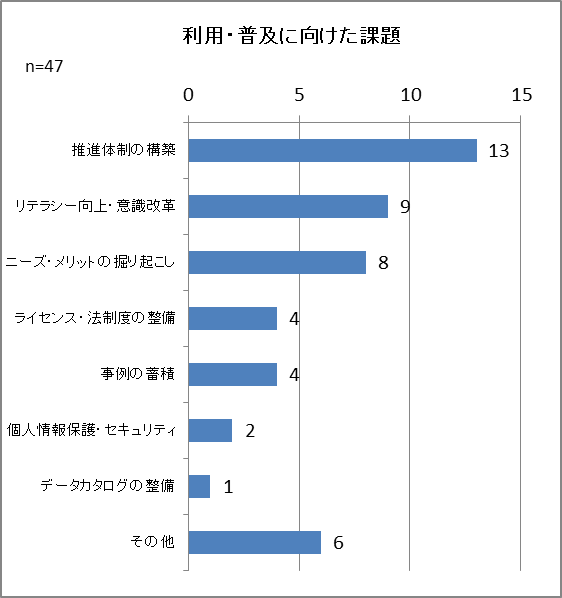 2012年時の回答
（上位4つまで表示）
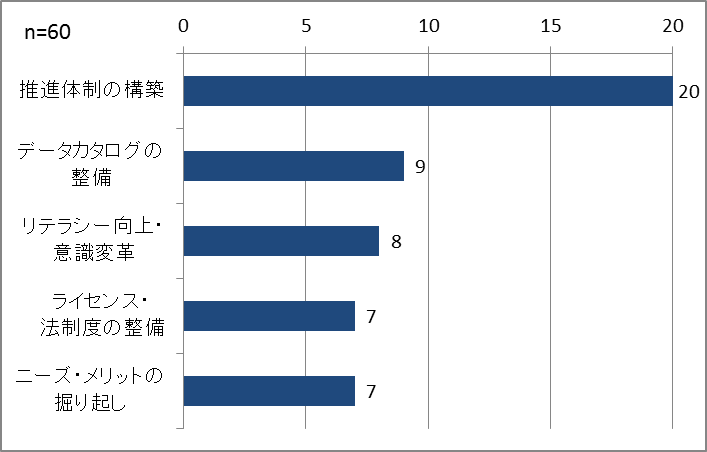 2013年時の回答
(上位4つまで表示)
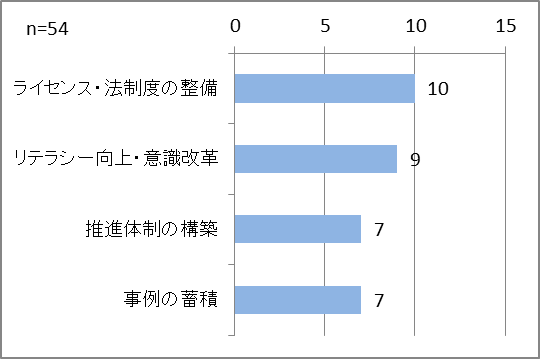 7
３.オープンデータシンポジウム2014の開催報告
(２)　アンケート結果
今後取り上げて欲しいテーマについては、下記のような意見が寄せられた。
主なコメント
8
４. Mashup Awardsオープンデータ部門賞の開催報告
(１)　開催概要
2014年度からMashup Awardsでオープンデータ部門賞が新設され、オープンデータを活用したアプリケーションを対象として、ビジネス部門、試作部門の2部門でコンテストを開催した。
ビジネス部門は、既にビジネスでオープンデータを使っているもの、あるいは今後、オープンデータを活用したビジネス化を具体的に目指しているものを対象とし、試作部門は、ビジネス化はまだ想定していないが、実際に利用できるアプリやWebサービス等を開発したものを対象とした。
2014年12月3日、VLED設立記念パーティーにおいて、Mashup Awardsオープンデータ部門賞の受賞作品の表彰式を行った。最優秀賞を含む6作品が選出された。
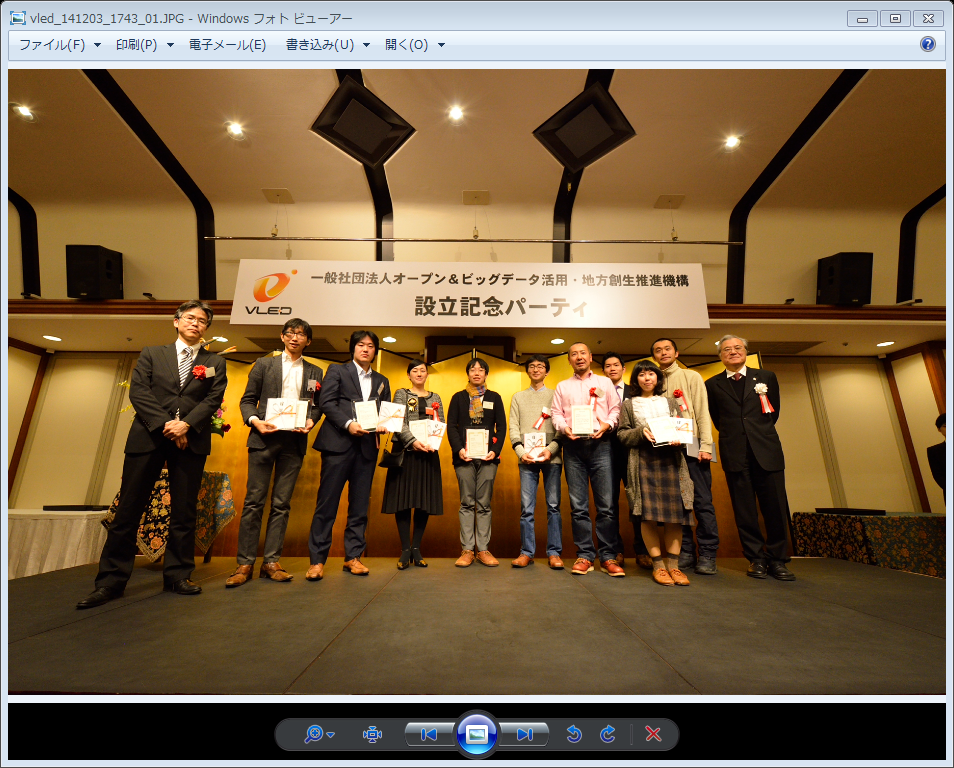 9
４. Mashup Awardsオープンデータ部門賞の開催報告
(２)　受賞作品紹介
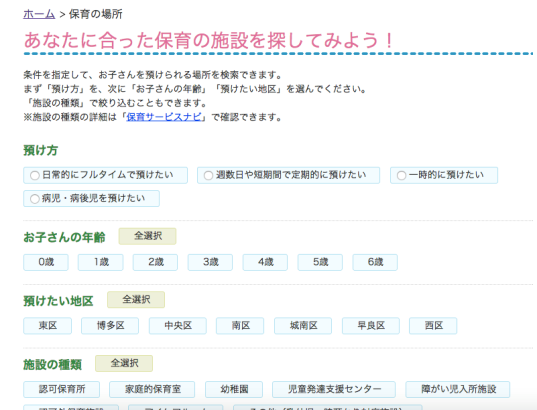 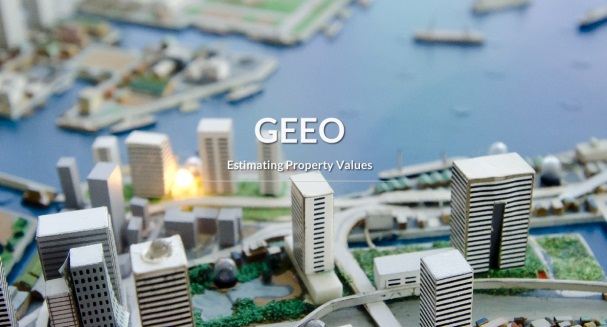 10
４. Mashup Awardsオープンデータ部門賞の開催報告
(２)　受賞作品紹介
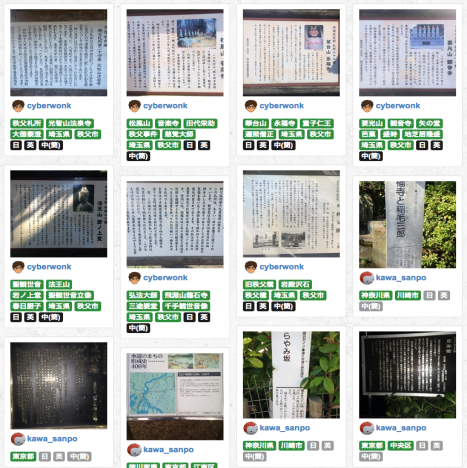 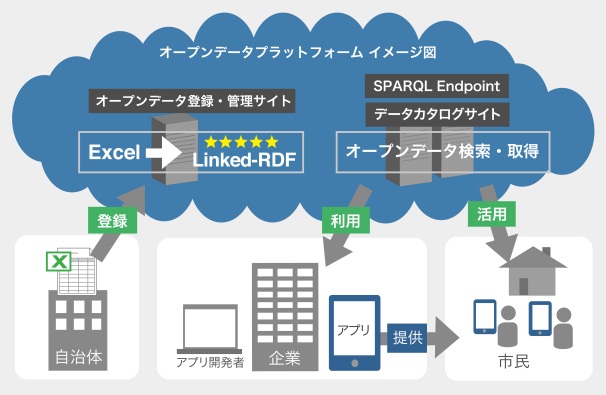 11
４. Mashup Awardsオープンデータ部門賞の開催報告
(２)　受賞作品紹介
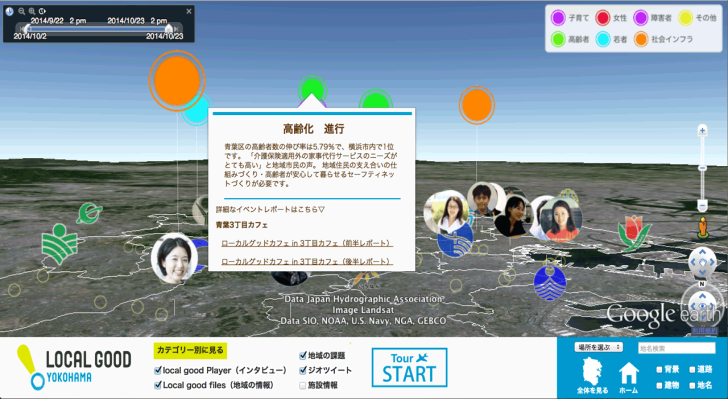 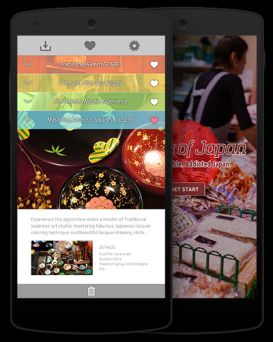 12
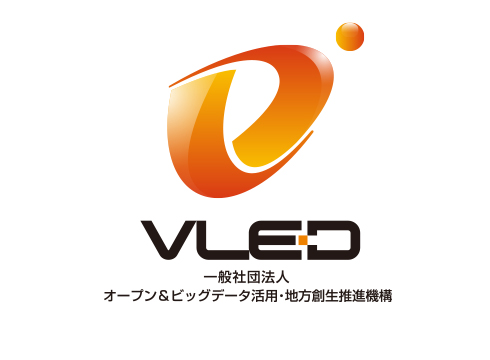